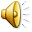 Ой, звенит она, звенит, всех игрою веселит! 
А всего – то три струны ей для музыки нужны.
Кто такая? Отгадай-ка, это наша ..…
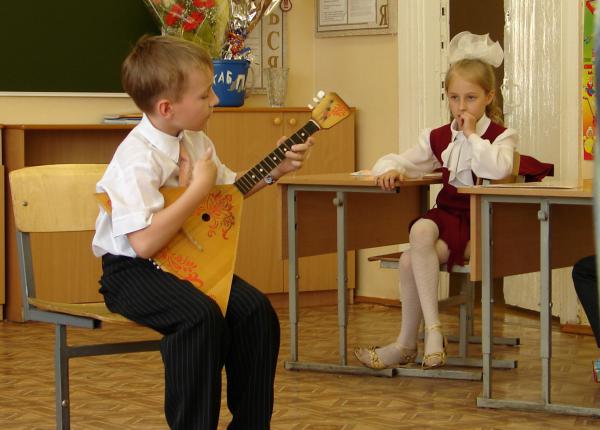 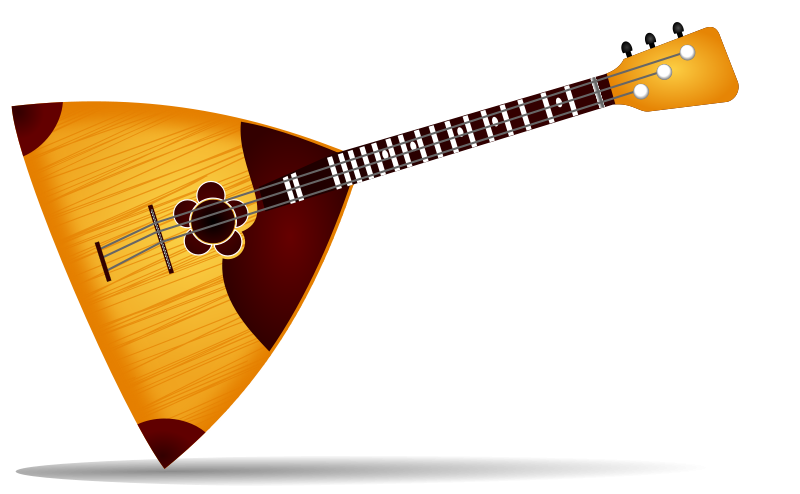 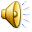 В руки ты его возьмёшь, то растянешь, то сожмёшь!
Сорок пуговиц на нём с перламутровым огнём.
Весельчак, а не буян – голосистый мой …
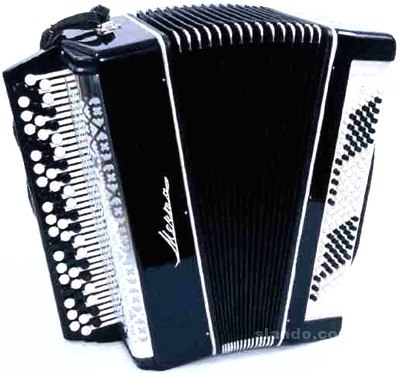 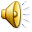 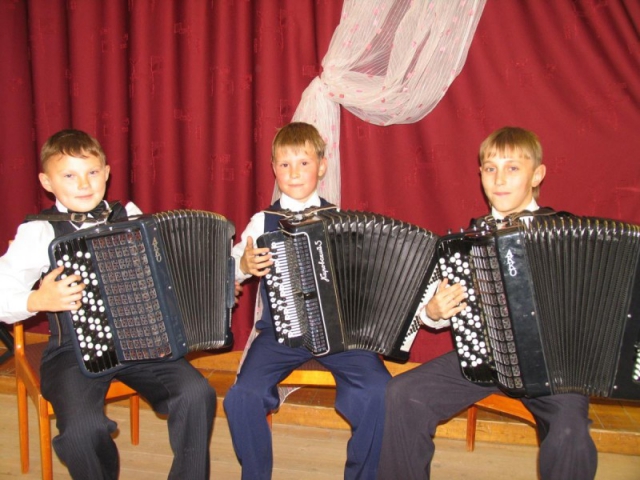 Он по виду брат баяна.  Где веселье – там и он.
Я подсказывать не стану.   Что  это? …
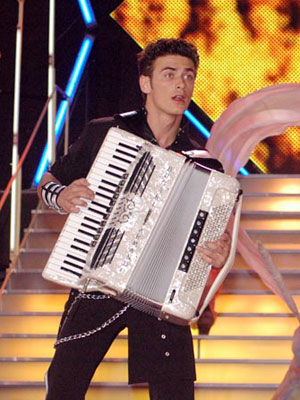 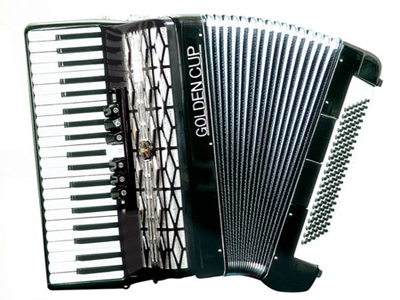 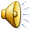 По брусочкам стучат молоточки.
Радостно играет он – деревянный …
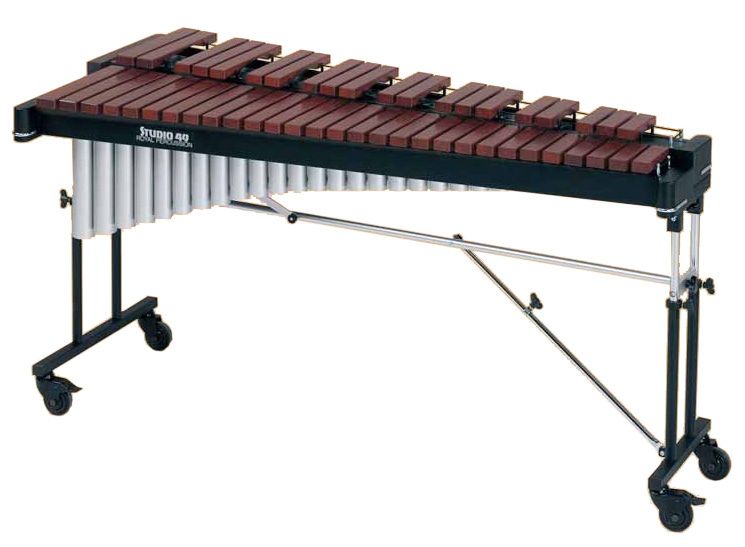 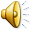 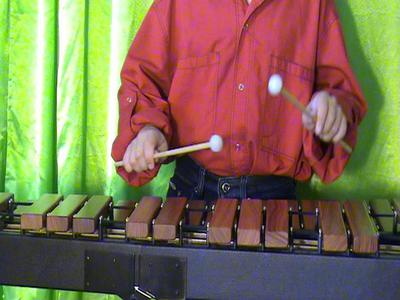 Деревянные подружки  пляшут на его макушке, Бьют его, а он гремит,  в ногу всем шагать велит.
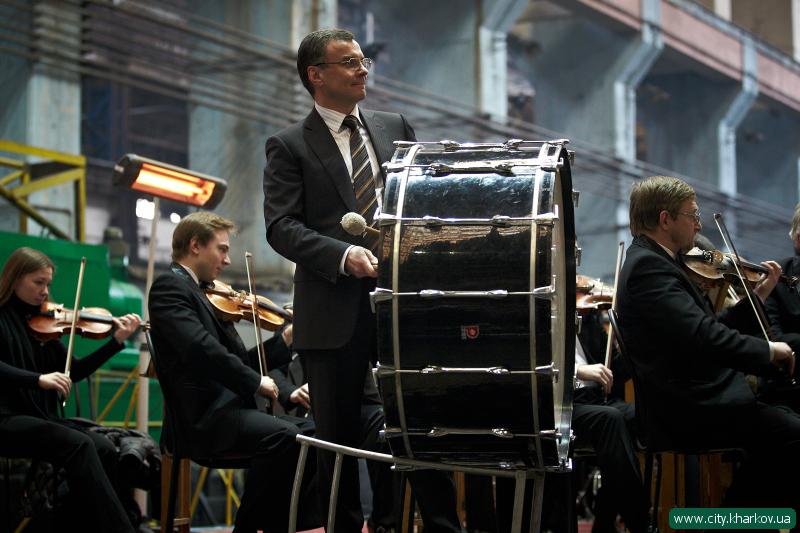 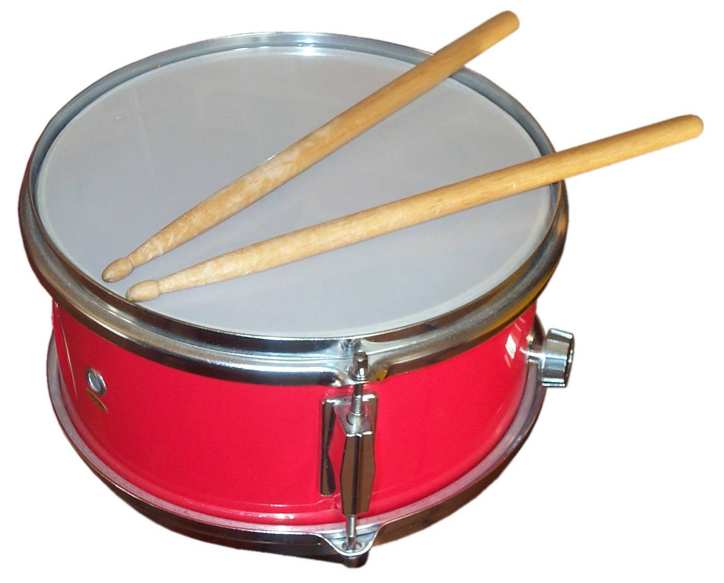 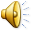 Голос трепетный, высокий узнаём мы без ошибки.
Назовите-ка, ребята, инструмент волшебный…
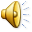 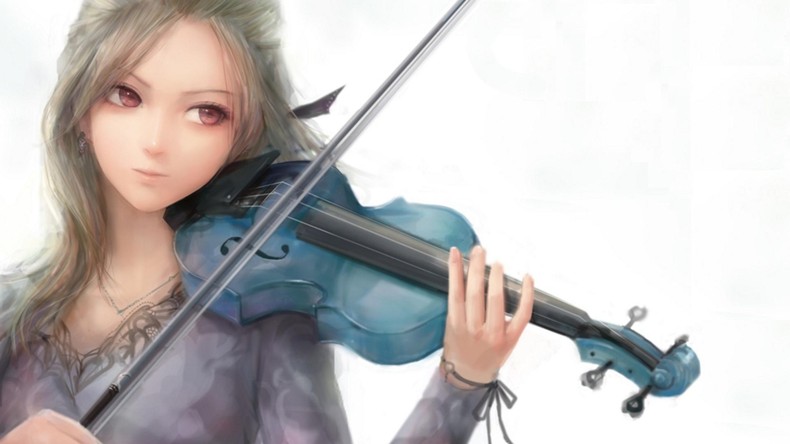 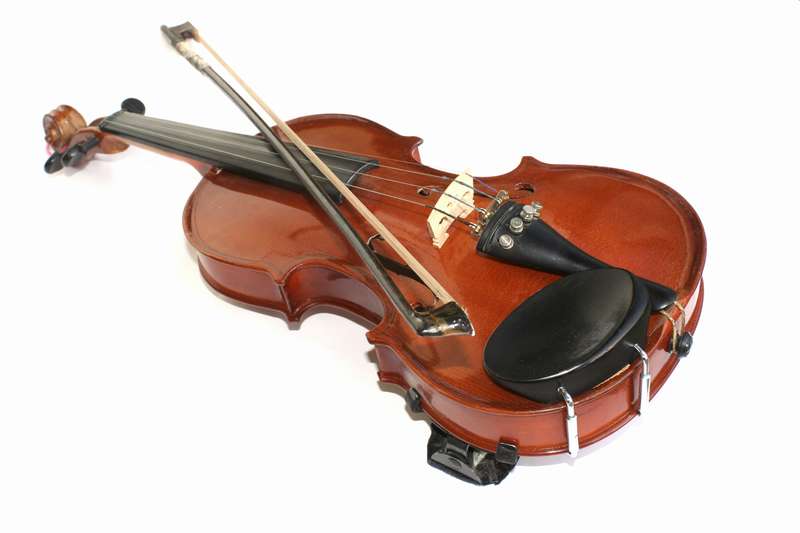 Расскажу тебе, дружок: в древние  века
Дунул тихий ветерок в трубку тростника.
Человек услышал вдруг нежный мелодичный звук,
И  родился в тот  момент  музыкальный инструмент.
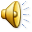 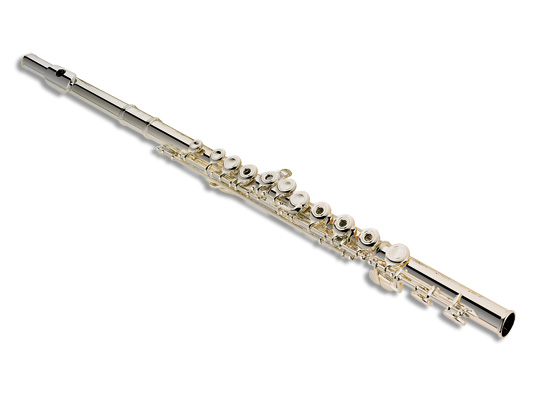 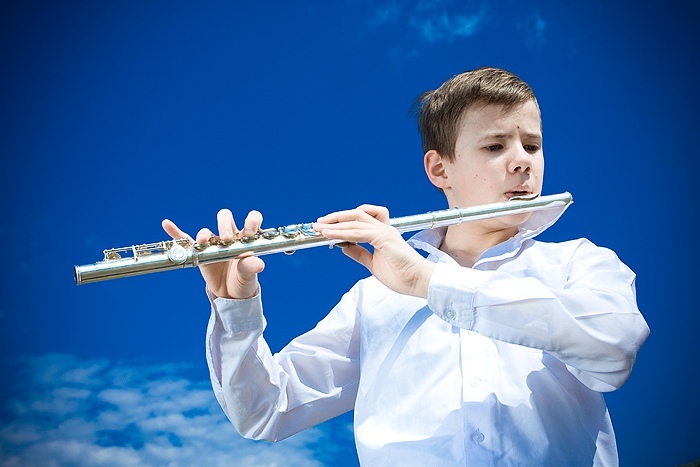 Я  стою  на трёх  ногах,  ноги  в  чёрных  сапогах,
Зубы  белые, педаль.   Как  зовут  меня?
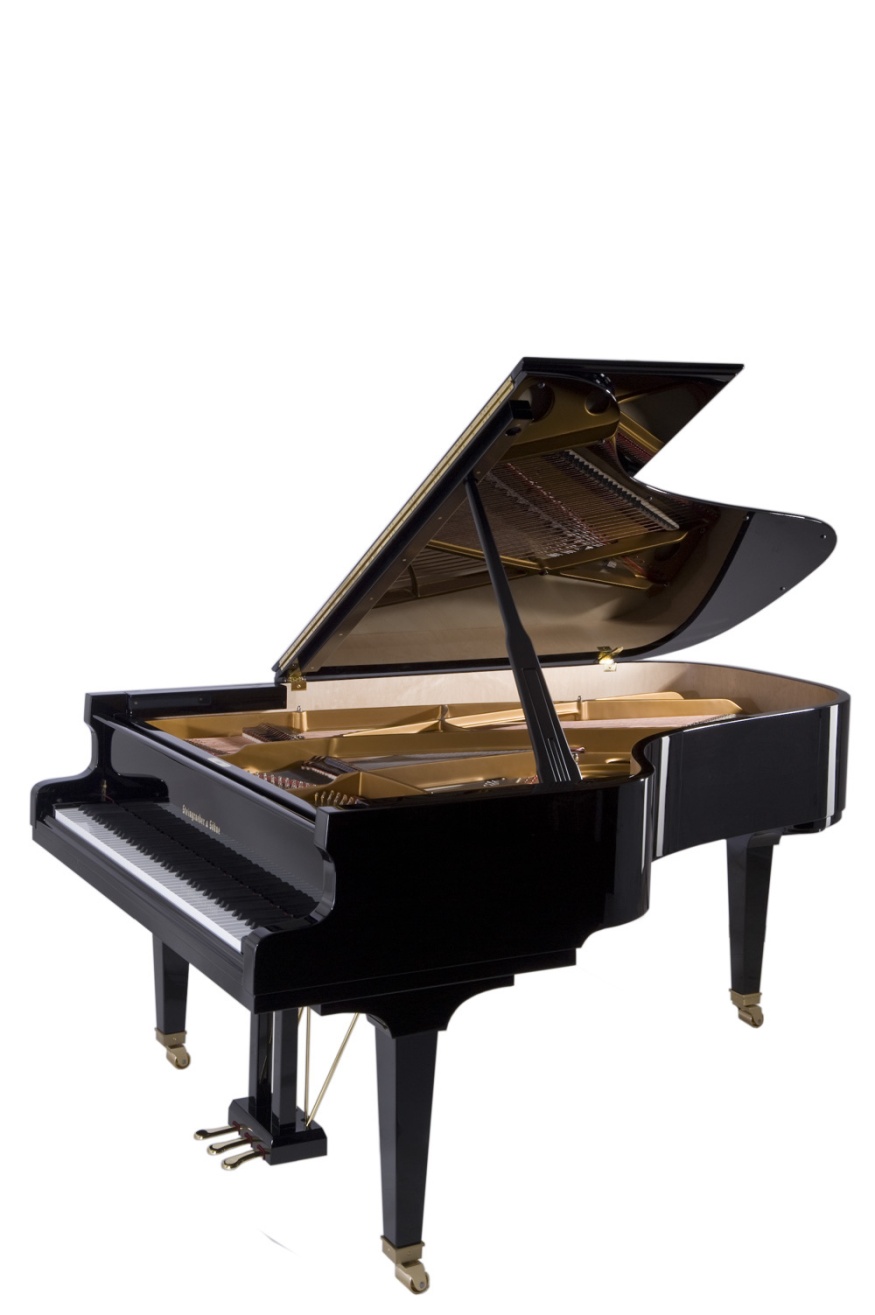 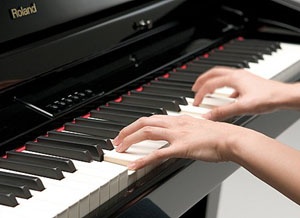 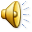 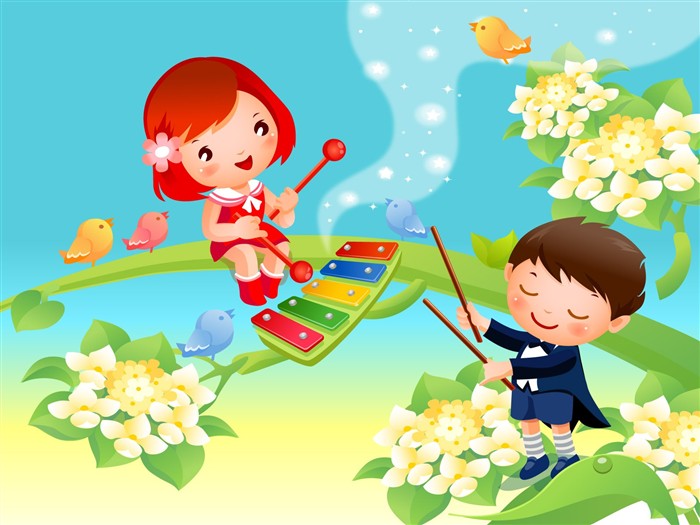 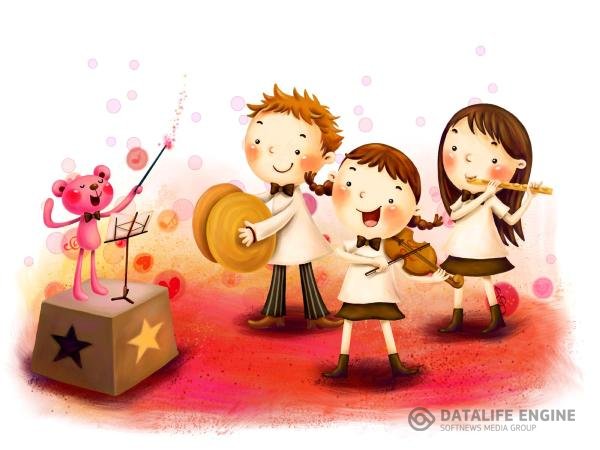 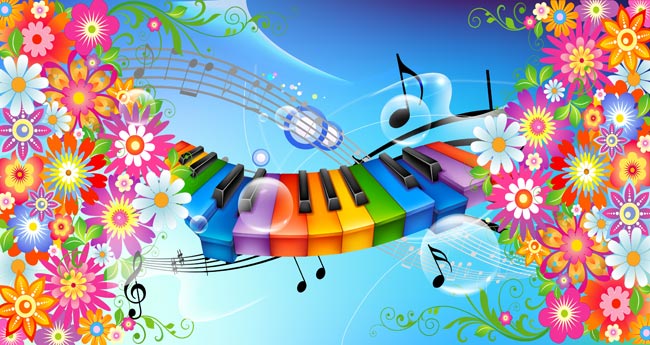 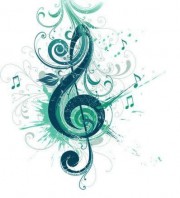 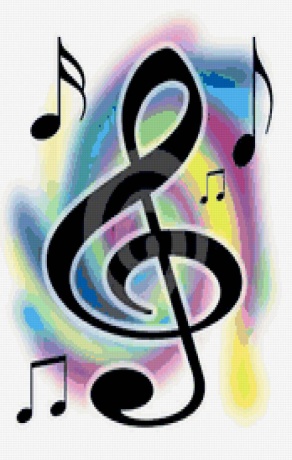 МОЛОДЦЫ
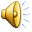 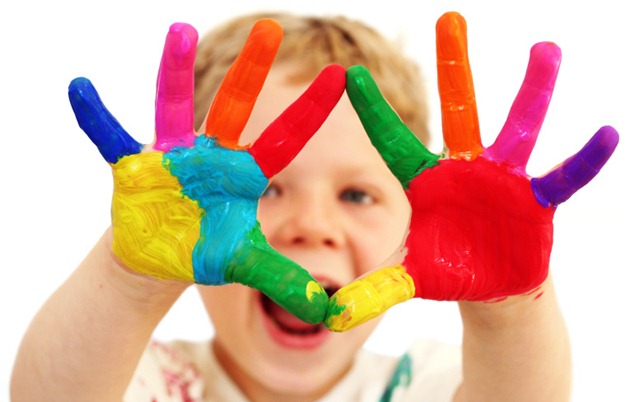 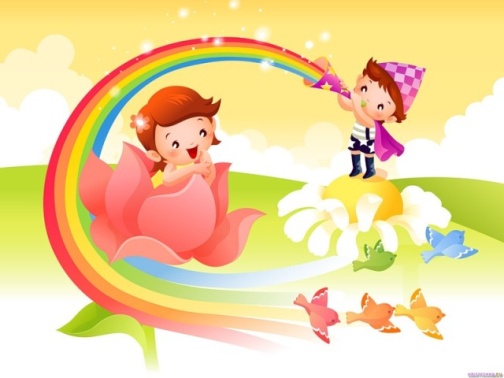 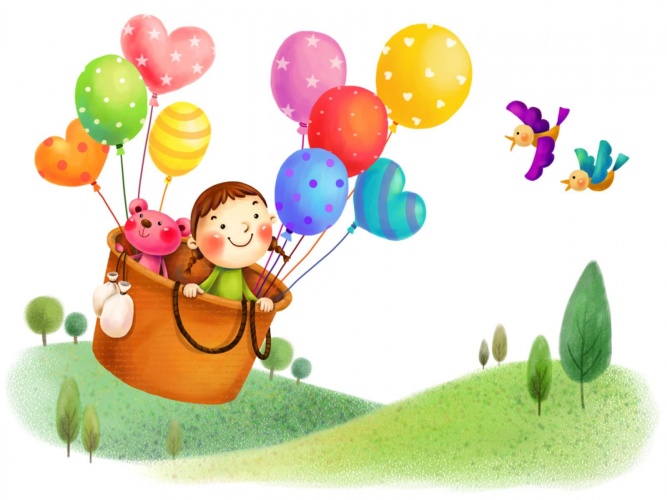 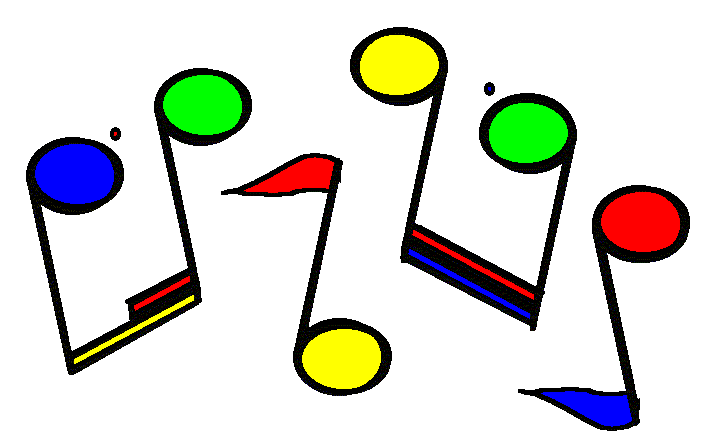 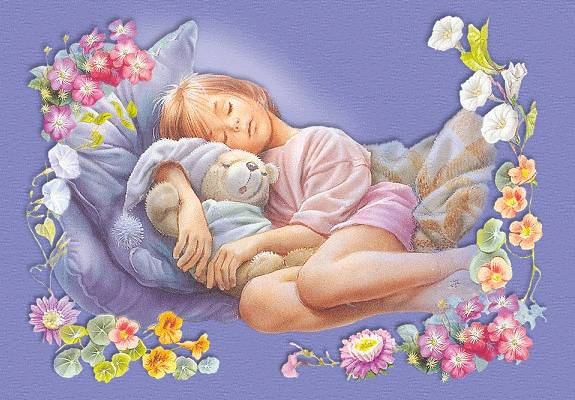 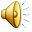